Παθολογική ανατομική ωοθηκών ΙΙ
ΕΥΑΓΓΕΛΙΑ ΚΑΒΟΥΡΑ MD PhD
ΣΥΝΤΟΝΙΣΤΡΙΑ ΚΑΘ. ΑΙΚ. ΠΑΥΛΑΚΗ
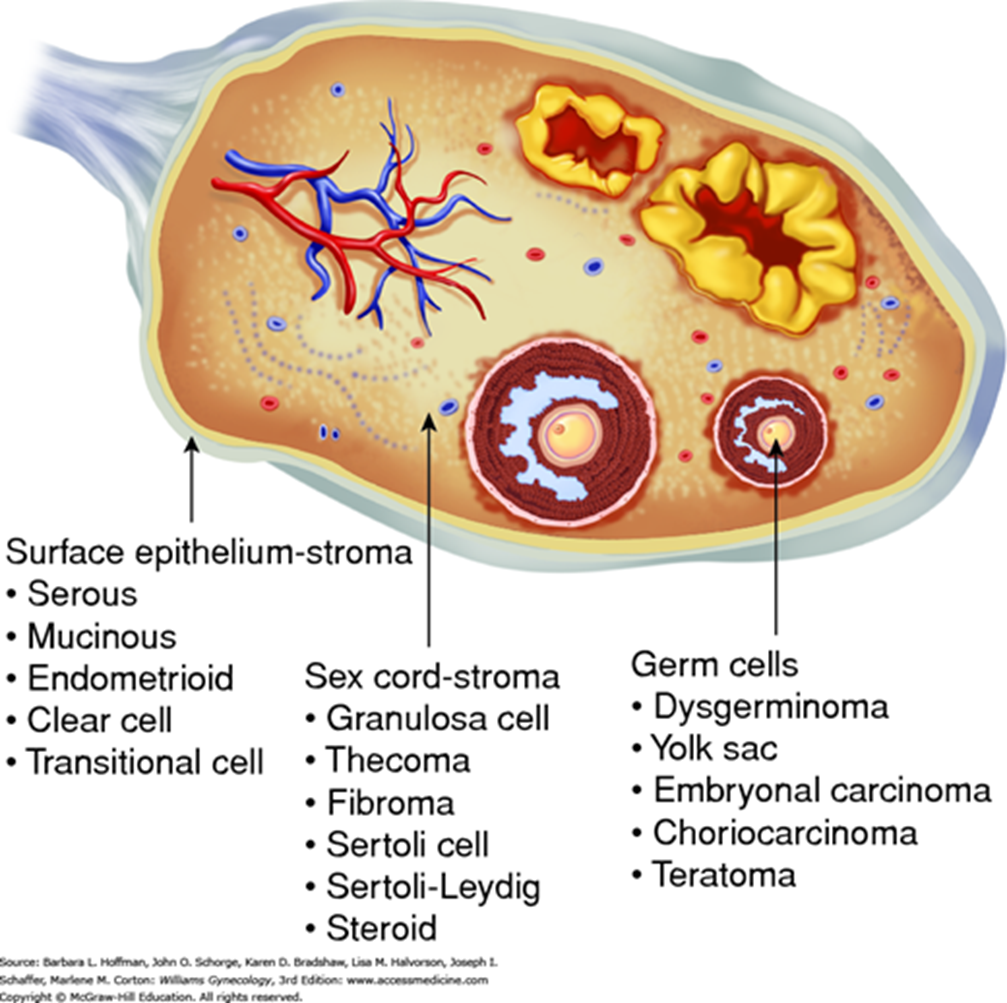 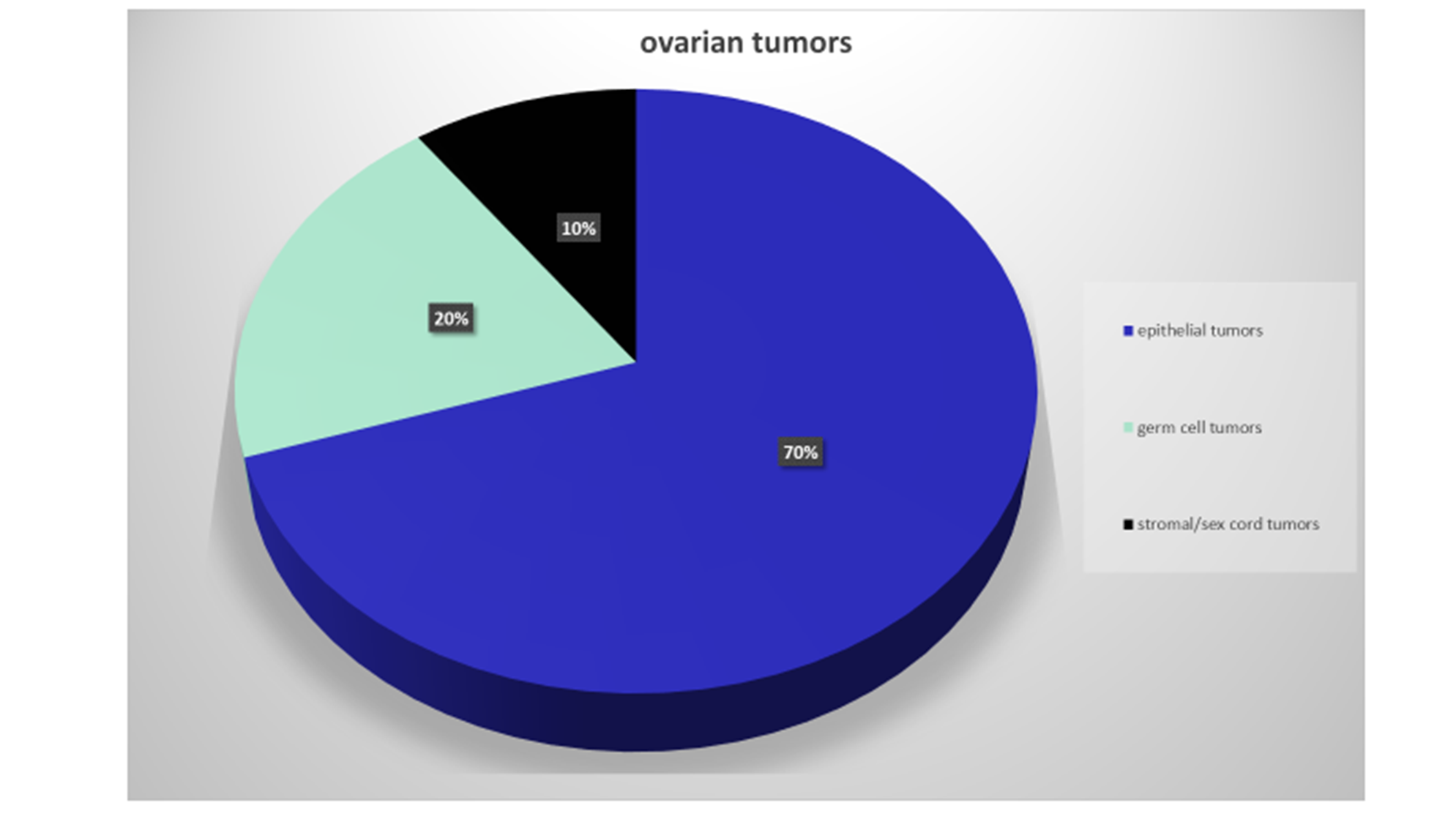 Όγκοι εκ βλαστικών/γεννητικών κυττάρων-Germ cell tumors
Δυσγερμίνωμα
Όγκος λεκιθικού ασκού (yolk sac tumor)
Εμβρυϊκό καρκίνωμα
Χοριοκαρκίνωμα
Ώριμο τεράτωμα
Άωρο τεράτωμα
Μικτοί όγκοι
Όγκοι από γεννητικά κύτταρα
Αποτελούν το 10-20% των όγκων της ωοθήκης
Προέρχονται από το πολυδύναμο γεννητικό κύτταρο με αποτέλεσμα να περιλαμβάνουν ιστούς και από τα τρία βλαστικά δέρματα
Σε κορίτσια, εφήβους και ενήλικες αναπαραγωγικής ηλικίας (μέση ηλικία διάγνωσης 16-20 / εύρος 6-66 χρόνια)
 Οι καλοήθεις (90%) είναι  ώριμα τερατώματα
 Οι κακοήθεις (5%) έχουν πολύ επιθετική βιολογικη συμπεριφορά
Μπορεί να υπάρχει αυξημένο Ca-125 κυρίως σε μικτούς όγκους

Εάν υπάρχει υπόνοια δυσγενετικών γονάδων είναι χρήσιμος ο προ-εγχειρητικός καρυότυπος

Απαραίτητος ο απεικονιστικός έλεγχος
ΠΡΟΕΓΧΕΙΡΗΤΙΚΟ WORK-UP
β-hCG
LDH
AFP
Δυσγερμίνωμα                                    ΚΦ                  +/-               αυξημένη

Όγκος λεκιθικού ασκού                  αυξημένη           ΚΦ                  +/-

Εμβρυϊκό καρκίνωμα                     αυξημένη        αυξημένη      αυξημένη

Χοριοκαρκίνωμα                                ΚΦ              αυξημένη            ΚΦ

Άωρο τεράτωμα                                  +/-                   ΚΦ                  ΚΦ
Δυσγερμίνωμα
Ο συχνότερος όγκος γεννητικών κυττάρων/1-2% των κακοήθων όγκων της ωοθήκης
Παιδιά και νέες γυναίκες (μέση ηλικία 22 έτη)
Διαταραχές εμμήνου-ενδοκρινολογική διαταραχή(συνήθως σε μικτούς όγκους)
Φαιή έως λευκόφαιη χροιά
Σαρκώδης- συμπαγής- μαλθακοελαστική σύσταση
Δυσγερμίνωμα
Αθροίσεις-φωλεές: διάχυτη ανάπτυξη
Σπανιότερα χορδές-δοκίδες-ψευδοαδενικοί σχηματισμοί
Μέσου μεγέθους ωοειδή-πολυγωνικά κύτταρα 
Άφθονο διαυγές ή κοκκιώδες ηωσινόφιλο κυτταρόπλασμα με διακριτές κυτταρικές μεμβράνες
Βαθυχρωματικοί πυρήνες με προβάλλον πυρήνιο-άφθονες μιτώσεις
Ανάμεσά τους κολλαγονώδες στρώμα δίκην  λεπτού δικτύου με πυκνή λεμφοκυτταρική διήθηση ( συνήθως Τ λεμφοκύτταρα και μακροφάγα, λιγότερα Β, πλασματοκύτταρα και ηωσινόφιλα)
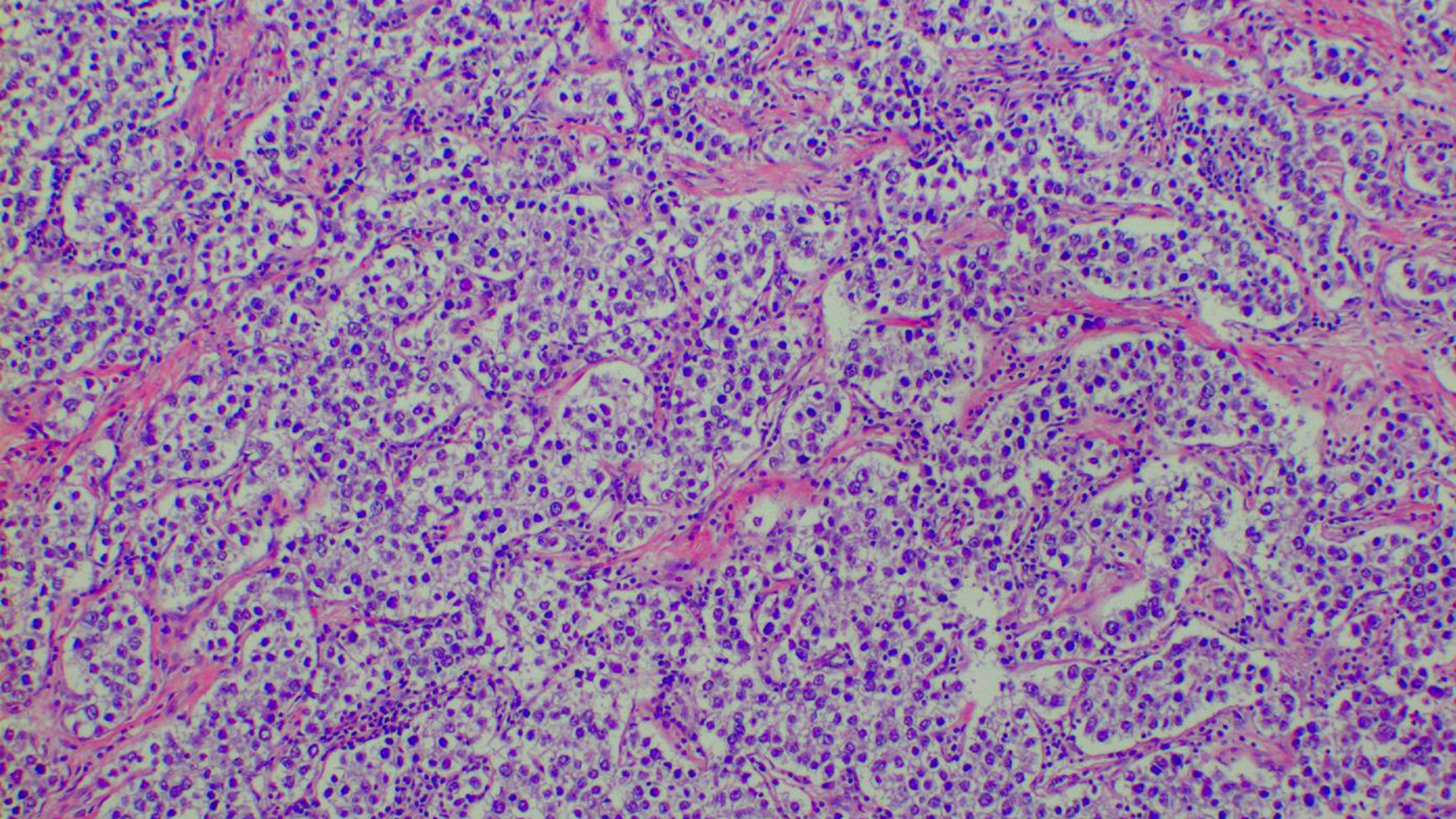 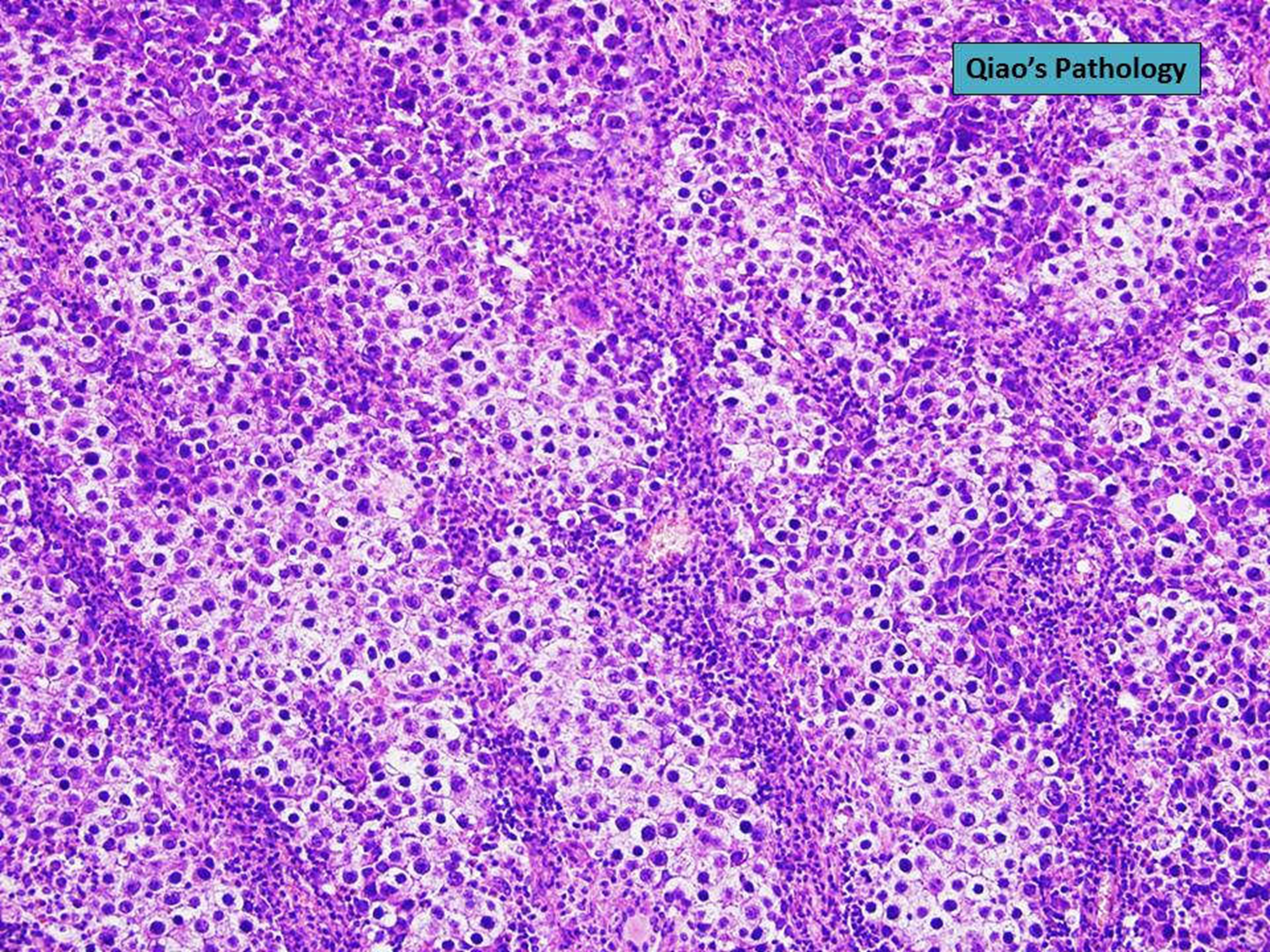 Δυσγερμίνωμα
Καλή πρόγνωση- πενταετής επιβίωση >90%
Χειρουργική αντιμετώπιση
Χημειοθεραπεία
Παράμετροι δυσμενούς πρόγνωσης:
Μεγάλο μέγεθος όγκου
Αμφοτερόπλευρος  όγκος 
Διήθηση παρακείμενων οργάνων-συμφύσεις
Όγκος λεκιθικού ασκού (yolk sac tumor)
Ο δεύτερος σε συχνότητα όγκος γεννητικών κυττάρων
Προέλευση και από σωματικές κακοήθειες (πχ.ενδομητριοειδές καρκίνωμα σε μεγαλύτερες ηλικίες=>νεομετάπλαση/προ-διαφοροποίηση)
Παιδιά και νεαρές γυναίκες-αλλά και σε μεγαλύτερες ηλικίες
Αύξηση της AFP (όχι απόλυτα ειδικό εύρημα)
Έντονα χημειοευαίσθητος όγκος-ανεξαρτήτως ηλικίας
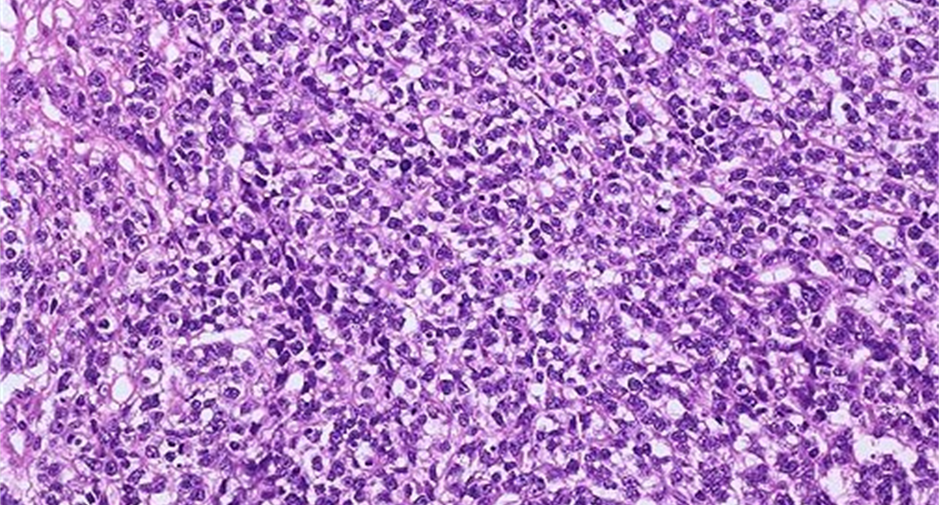 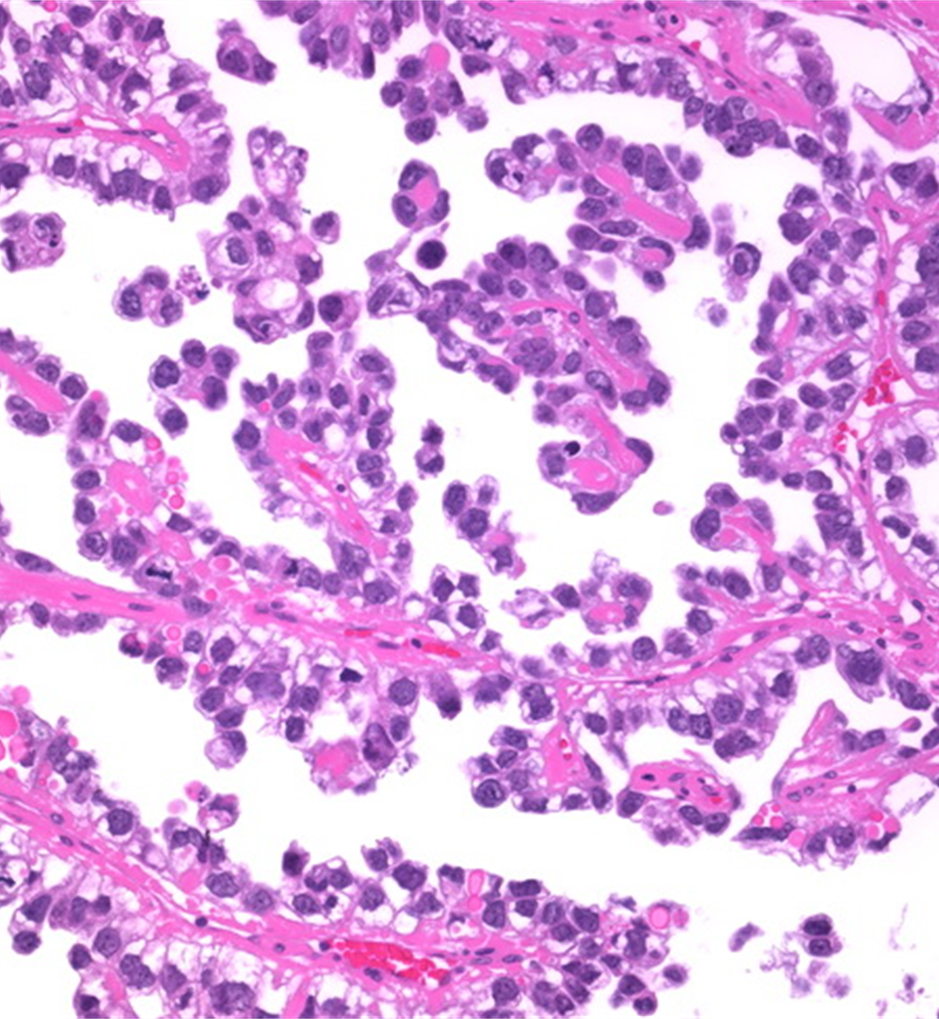 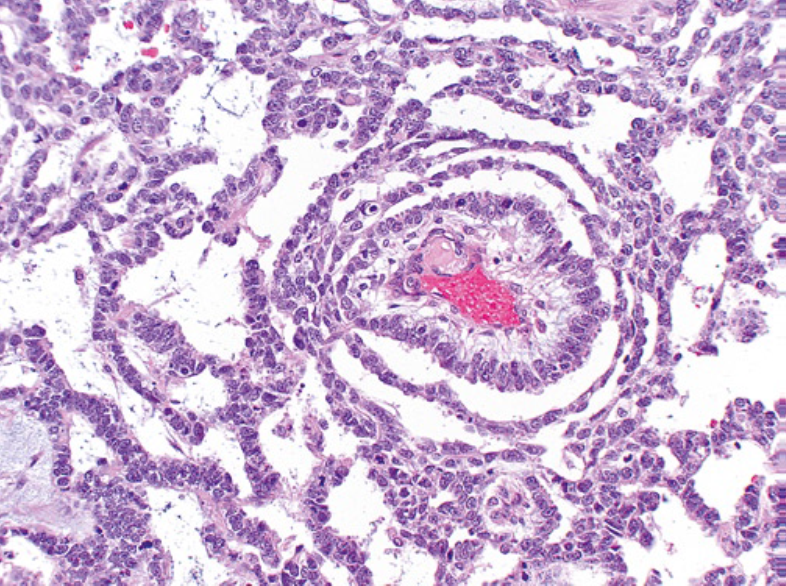 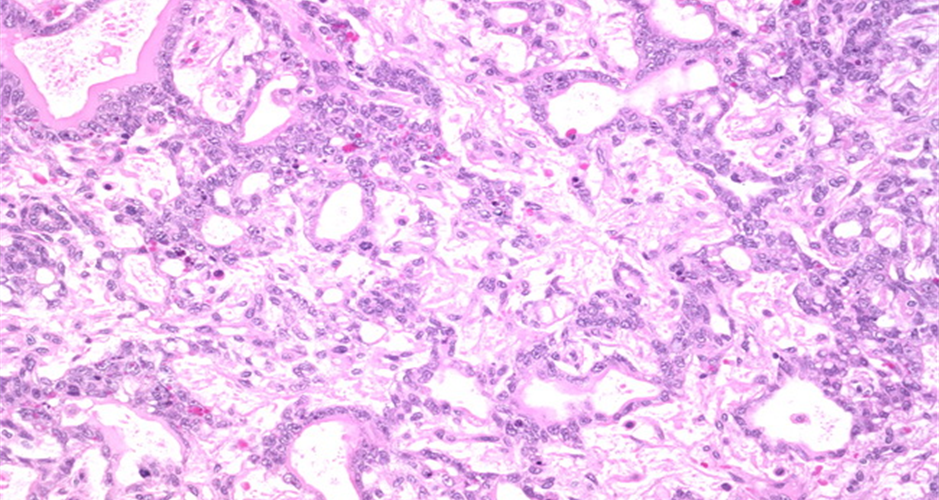 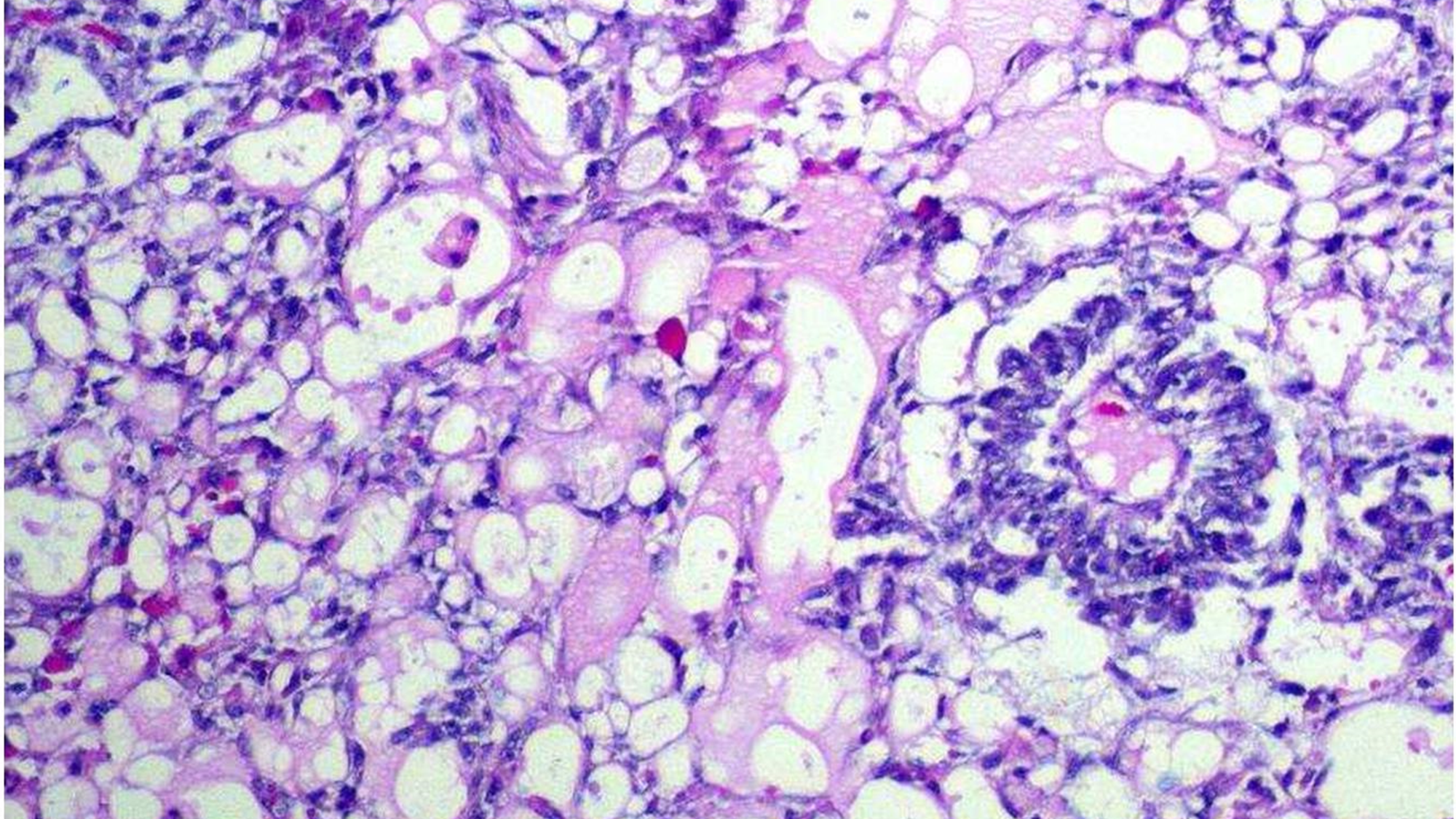 Τεράτωμα
Ώριμο τεράτωμα
Άωρο τεράτωμα
Μονοφυλετικά τερατώματα
Σωματικές κακοήθειες στο έδαφος τερατώματος
Ώριμο τεράτωμα
Ο συχνότερος όγκος γεννητικών κυττάρων
Μεγάλο ηλικιακό εύρος-συχνότερα αναπαραγωγική ηλικία
Ώριμοι ιστοί προερχόμενοι από 2 ή/και 3 βλαστικά δέρματα (ενδόδερμα-μεσόδερμα-εξώδερμα)
Συμπαγής ή συνήθως κυστικός
Σε ποσοστό 10% αμφοτερόπλευρος
Μπορεί να συνυπάρχει με βλεννώδεις όγκους(βλεννώδες κυσταδένωμα)
Ώριμο τεράτωμα
Κυστικό μόρφωμα πληρούμενο σμήγματος-τριχών-οστεοχόνδρινων ιστών-οδόντων
Ώριμοι ιστοί από τα 3 βλαστικά δέρματα
Εξώδερμα: δέρμα και εξαρτήματα-νευρικός ιστός(σπάνιες μικροσκοπικές νησίδες άωρου νευροεπιθηλίου=>δεν επηρεάζουν την πρόγνωση)
Μεσόδερμα: οστά-χόνδρος-λιπώδης-μυικός ιστός 
Ενδόδερμα: αναπνευστικού-εντερικού τύπου επιθήλιο και ποικίλοι ιστοί (σιελογόνοι, προστάτης, θυρεοειδής, παραθυρεοειδής…)
Καλοήθης όγκος – καλής πρόγνωσης
Αυτοάνοση εγκεφαλίτις
Περιγράφτηκε για πρώτη φορά το 2007 από τους Dalmau et al  του Πανεπιστήμιου της Πενσυλβάνια

Οφείλεται στην παρουσία αντισωμάτων έναντι του  Ν-Methyl-
D-aspartate υποδοχέα (anti-NMDAR), και επηρεάζει τους κροταφικούς λοβούς και τον ιππόκαμπο
Συμπτώματα: ψυχωτική εγκεφαλοπάθεια, επιληπτικές κινήσεις, διαταραχές συνείδησης
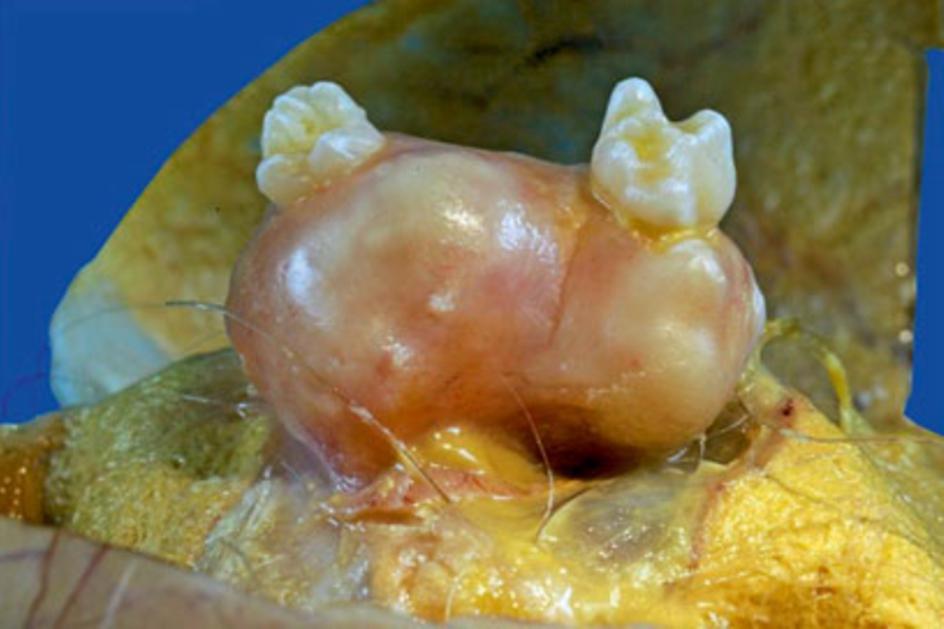 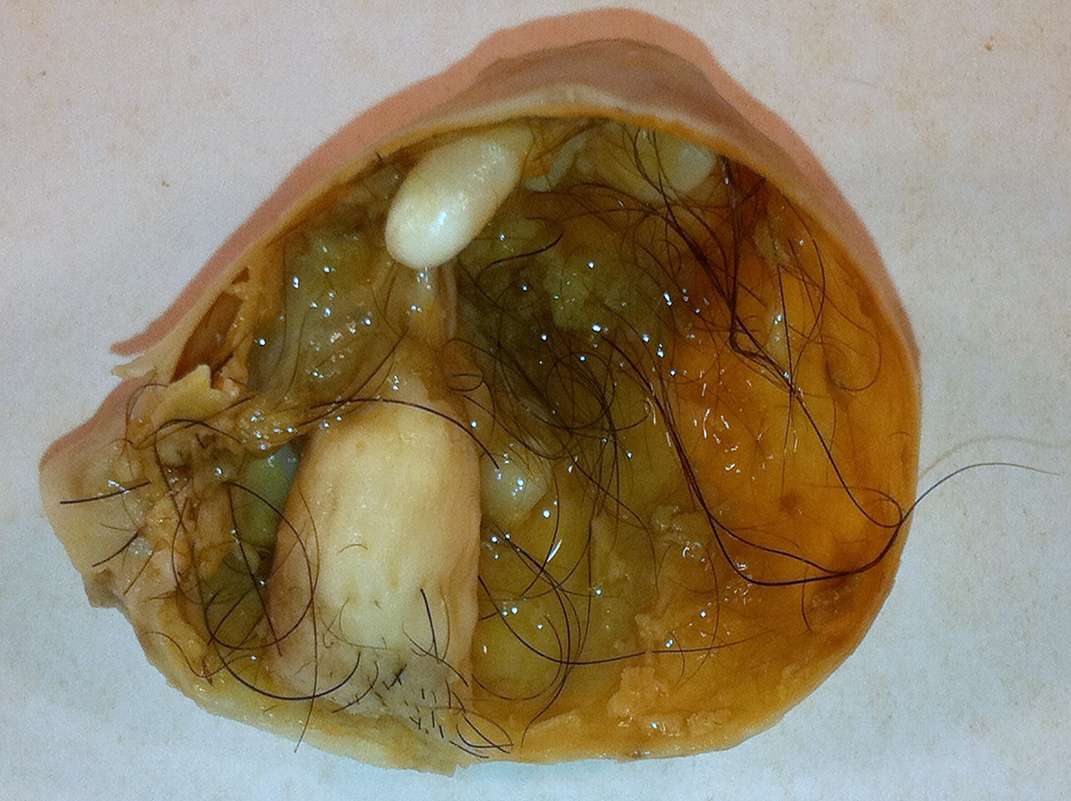 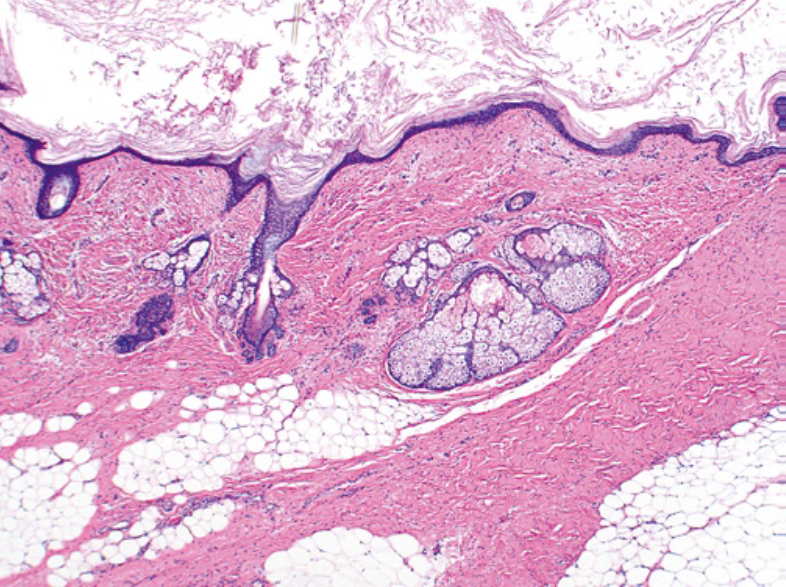 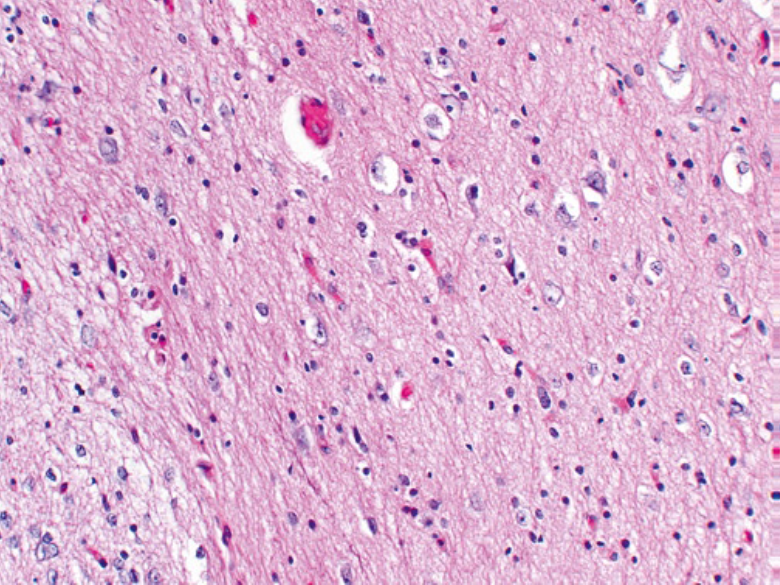 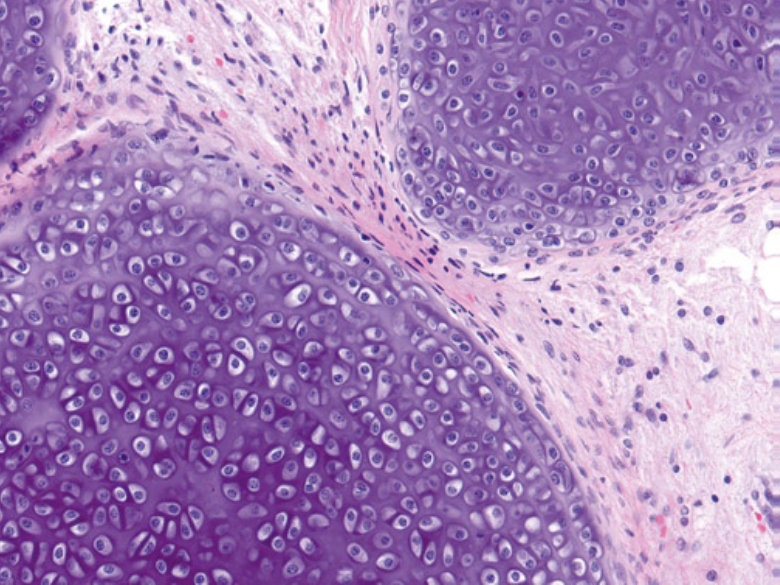 Άωρο τεράτωμα
Grade=>έκταση του άωρου νευροεπιθηλιακού ιστού
Grade 1 όγκοι με σπάνιες εστίες νευροεπιθηλιακού ιστού<1 πεδίο χαμηλής μεγένθυσης(40x) σε οποιοδήποτε πλακίδιο=>low grade
Grade 2 όγκοι με εστίες νευροεπιθηλιακού ιστού  που καταλαμβάνουν 1-3 πεδία χαμηλής μεγένθυσης(40x) σε οποιοδήποτε πλακίδιο=>high-grade
Grade 3 όγκοι με πολλές εστίες νευροεπιθηλιακού ιστού  που καταλαμβάνουν > 3 πεδία χαμηλής μεγένθυσης(40x) σε οποιοδήποτε πλακίδιο=>high-grade
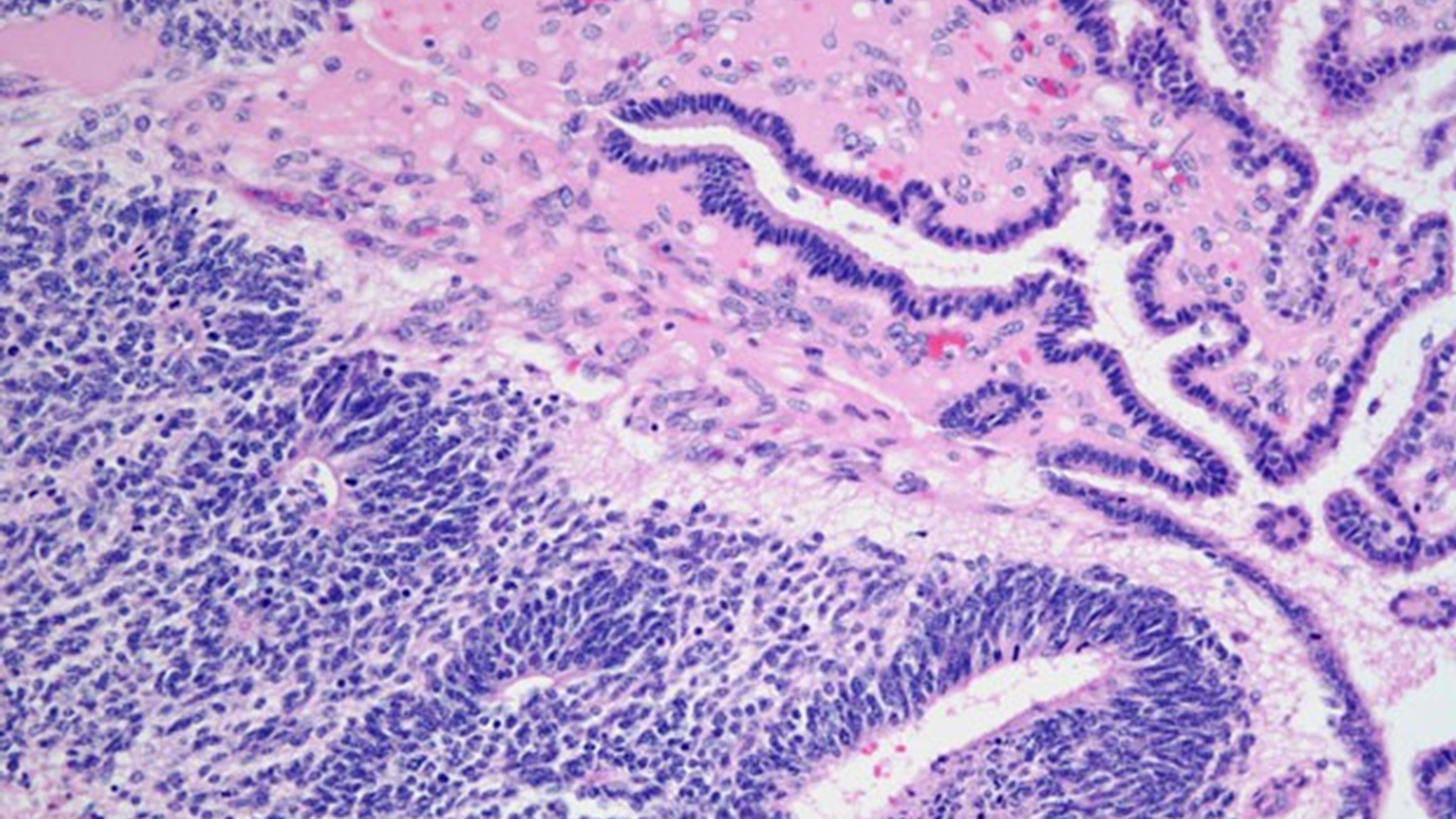 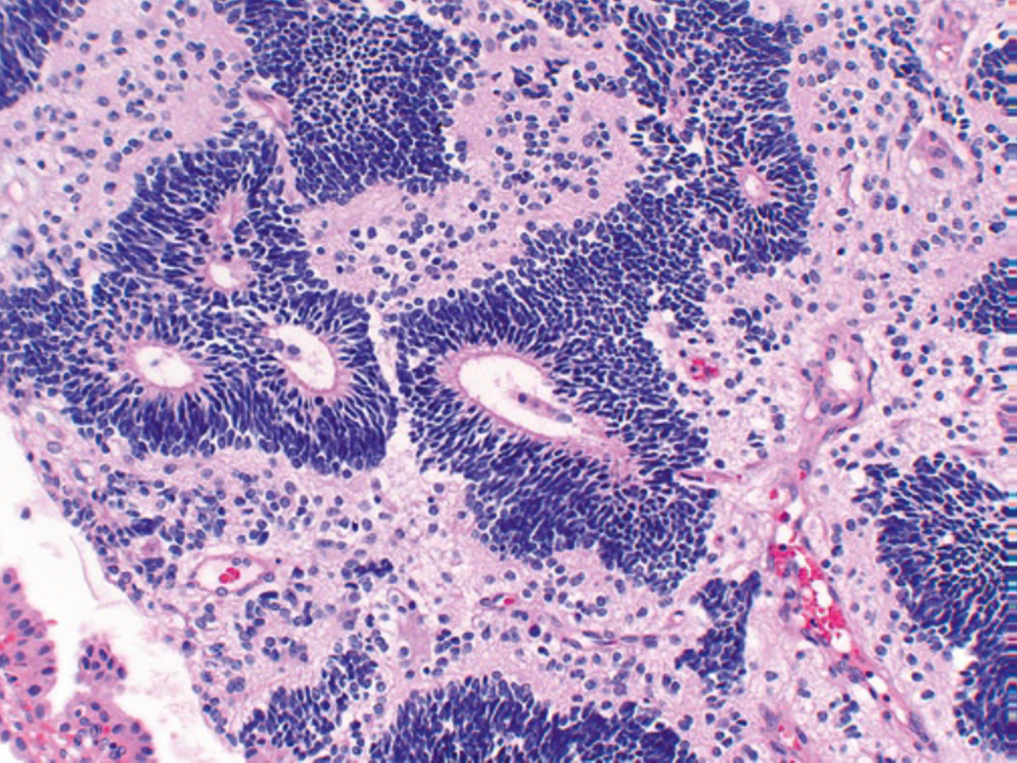 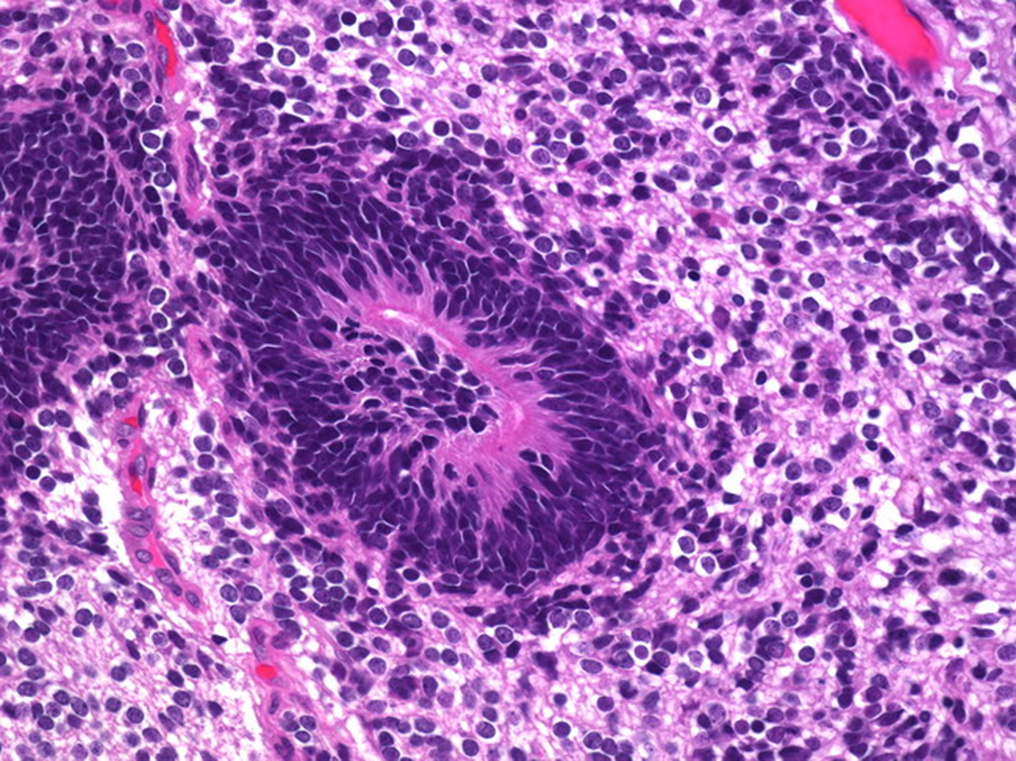 Περιτοναϊκή γλοιωμάτωση
H παρουσία άφθονων περιτοναϊκών όζων από ώριμη γλοία σε ασθενείς με άωρο ή και ώριμο τεράτωμα ωοθήκης

Μπορεί να υπάρχει συμμετοχή και λεμφαδένων
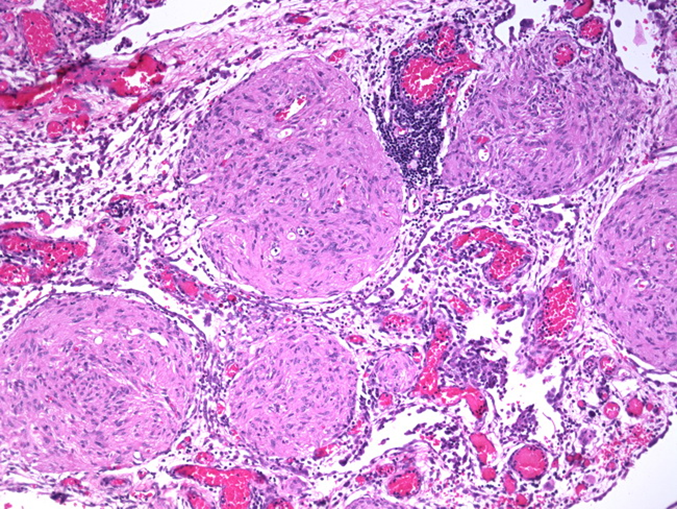 Θεραπευτική αντιμετώπιση των ωοθηκικών όγκων από γεννητικά κύτταρα
Ενήλικες ασθενείς: ολική υστερεκτομή με τα εξαρτήματα, επιπλεκτομή, βιοψίες περιτοναίου, πυελική και παρα-αορτική λεμφαδενεκτομή +/- χημειοθεραπεία
Διατήρηση γονιμότητας:
Όγκος στη 1 ωοθήκη (60%)                 ετερόπλευρη σαλπιγγoωοθηκεκτομή  
Όγκος και στις 2 ωοθήκες (15%)        αμφοτερόπλευρη σαλπιγγoωοθηκεκτομή
Διήθηση μήτρας/ελλάσσονος πυέλου                       χημειοθεραπεία
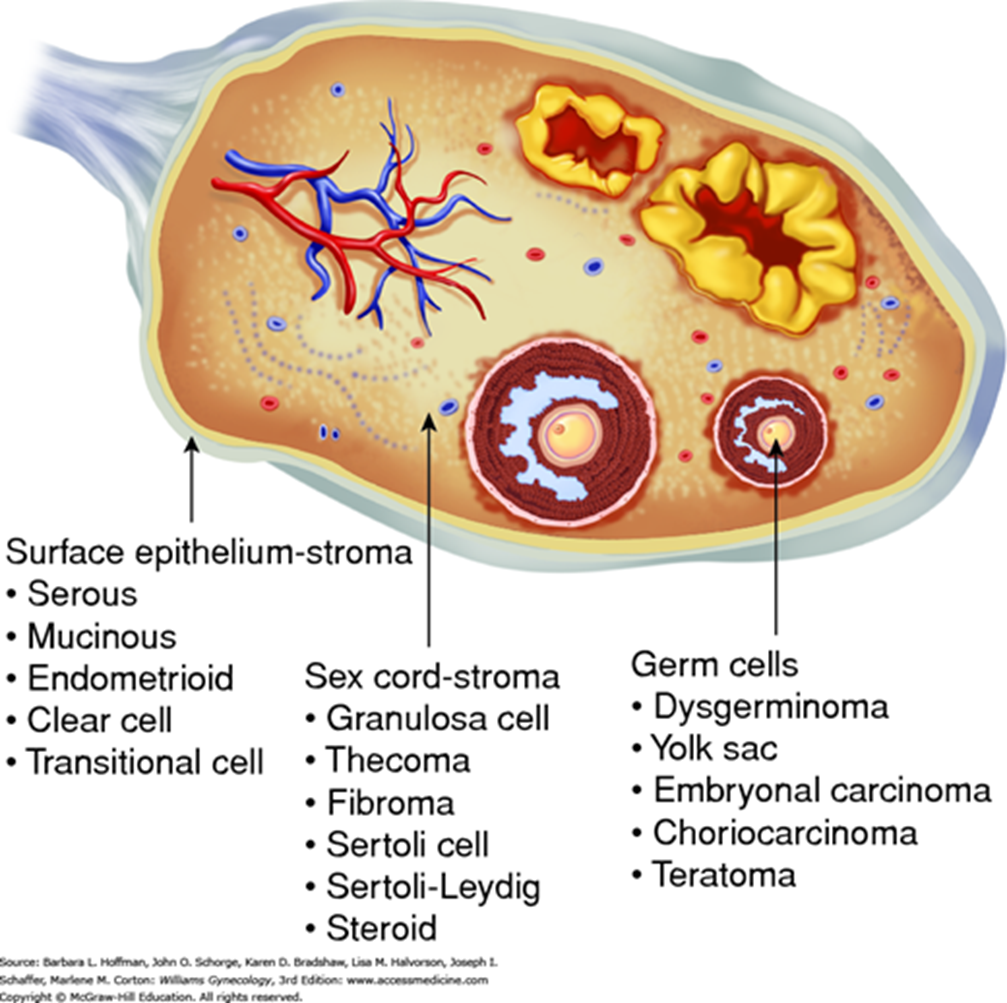 Στρωματικοί όγκοι/όγκοι γεννητικής χορδής
Αμιγείς στρωματικοί όγκοι
Ίνωμα/κυτταροβριθές ίνωμα/ινοσάρκωμα
Θήκωμα/ωχρινοποιημένο θήκωμα με σκληρυντική περιτονίτιδα
Σκληρυντικός στρωματικός όγκος
Όγκος με κύτταρα δικήν σφραγιστήρος δακτυλίου
Μικροκυστικός στρωματικός όγκος
Όγκος κυττάρων Leydig
Στεροειδής όγκος
Αμιγείς όγκοι γεννητικής χορδής
Κοκκιοκυτταρικός όγκος τύπου ενηλίκου/νεανικού τύπου
Όγκος από κύτταρα Sertoli
Όγκος με δακτυλιοειδή σωλήνια
Είναι μία ετερογενής ομάδα νεοπλασιών

 Αποτελούν μόνο το 7% του συνόλου των νεοπλασμάτων της ωοθήκης

 Χαρακτηρίζονται από την ιδιότητά τους να παράγουν σημαντικές ποσότητες στεροειδικών ορμονών με συνοδό κλινική συμπτωματολογία 

 Οι περισσότεροι από τους όγκους είναι ιάσιμοι

 Ενα 20% θα υποτροπιάσει και μπορεί να δώσει θανατηφόρες μεταστάσεις
Ίνωμα
Ο συχνότερος καλοήθης στρωματικός όγκος (4%)
Μέση ηλικία εμφάνισης 48 έτη
Μονόπλευρης εντόπισης/αμφοτερόπλευρος στο σύνδρομο Gorlin
Μακροσκοπικά περίγραπτος, λευκόφαιος, ινοελαστικός/υπόσκληρος
Ενίοτε με οίδημα-κυστική εκφύλιση-αιμορραγία-νεκρώσεις
Ίνωμα
Διαπλεκόμενες δεσμίδες ή στροβιλοειδές πρότυπο ανάπτυξης
Ατρακτόμορφα ή ωοειδή κύτταρα με λιγοστό κυτταρόπλασμα
Κατά κανόνα όχι ατυπία ή μιτώσεις
Δεσμίδες κολλαγόνου+/- υαλοειδοποιημένες πλάκες
Ωχρινοποιημένα κύτταρα ή στοιχεία γεννητικής χορδής <10%
Κυτταροβριθές ίνωμα: αυξημένη κυτταροβρίθεια με λιγοστό στρώμα, εως ήπια ατυπία. 
Μιτωτικά ενεργό ίνωμα: μιτώσεις >4/10 hpf
Ινοσάρκωμα: αυξημένη κυτταροβρίθεια, έντονη ατυπία, αυξημένος αριθμός μιτώσεων
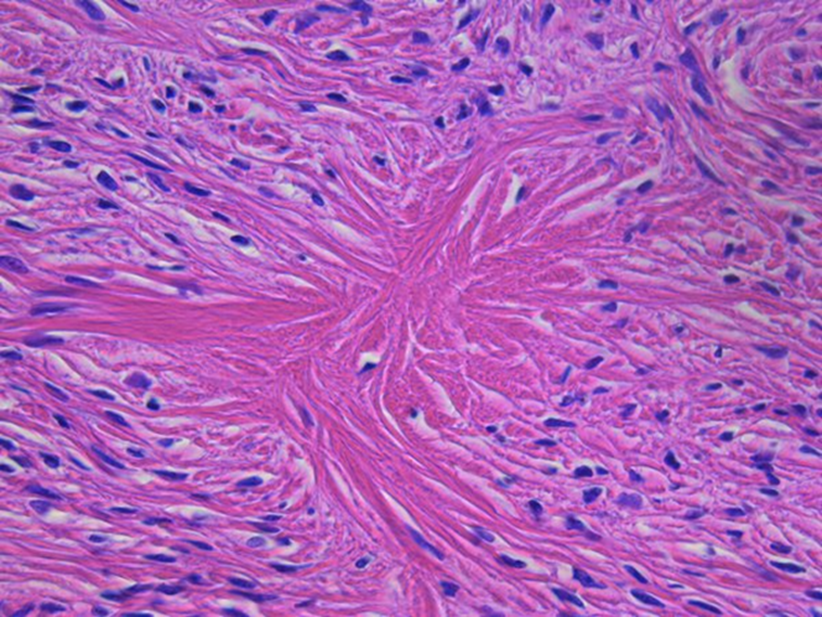 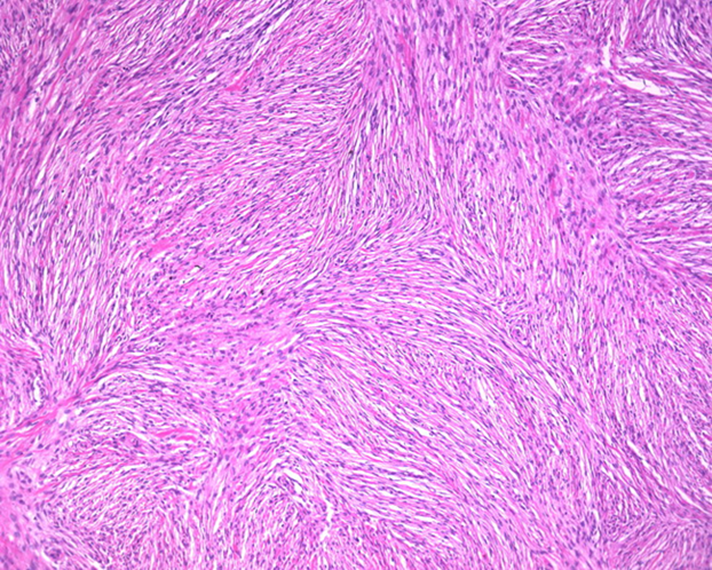 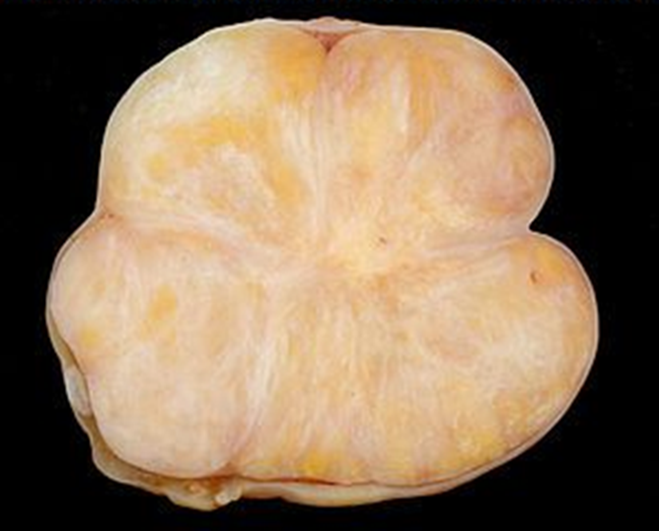 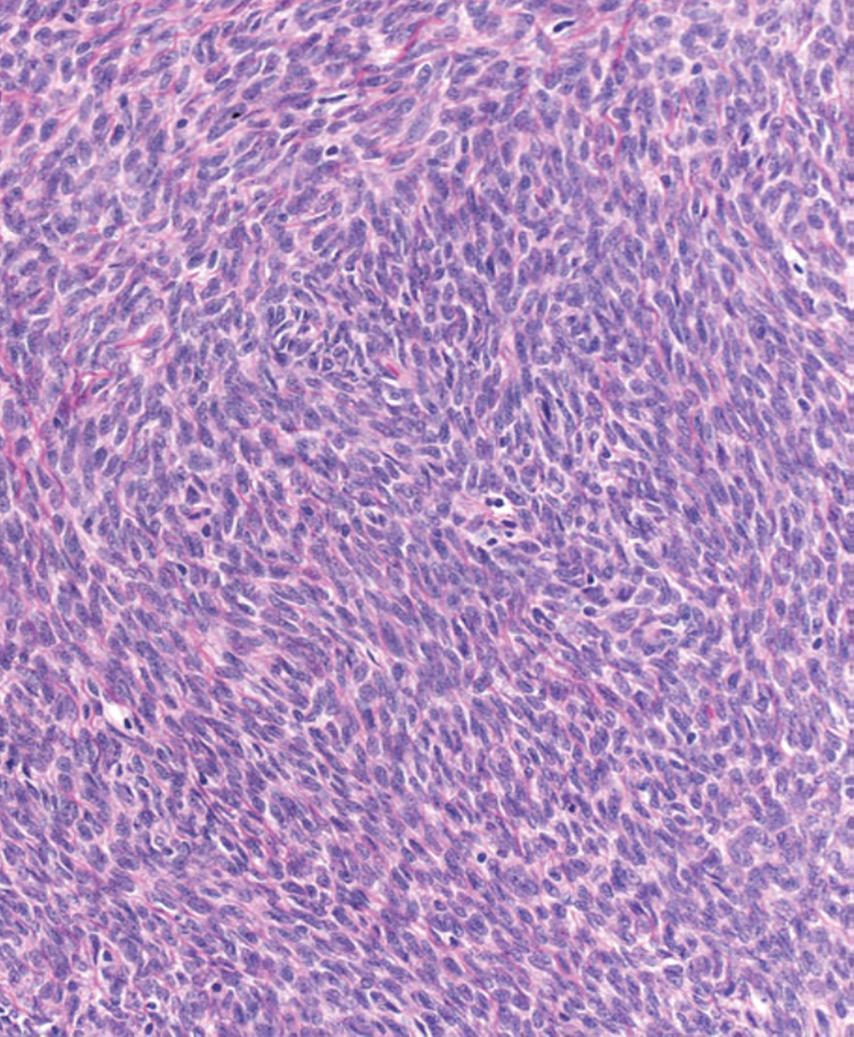 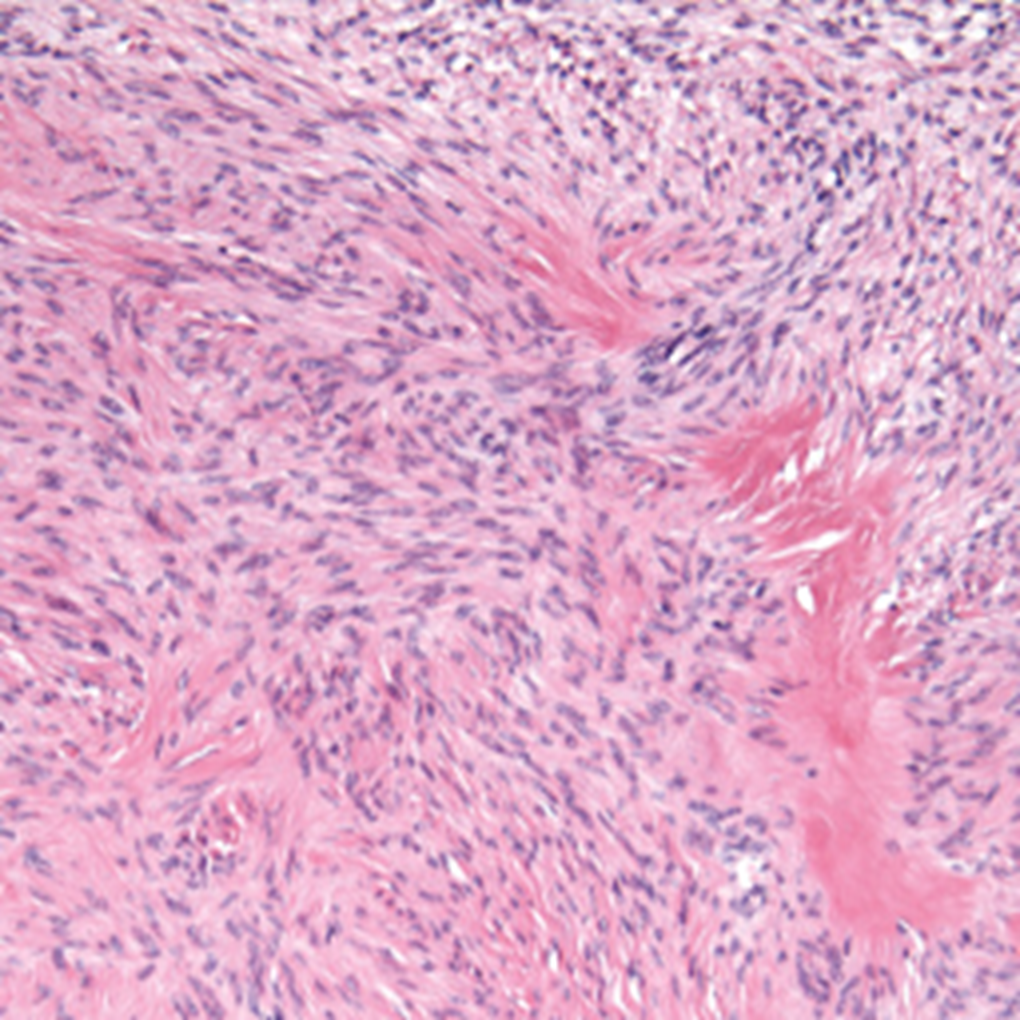 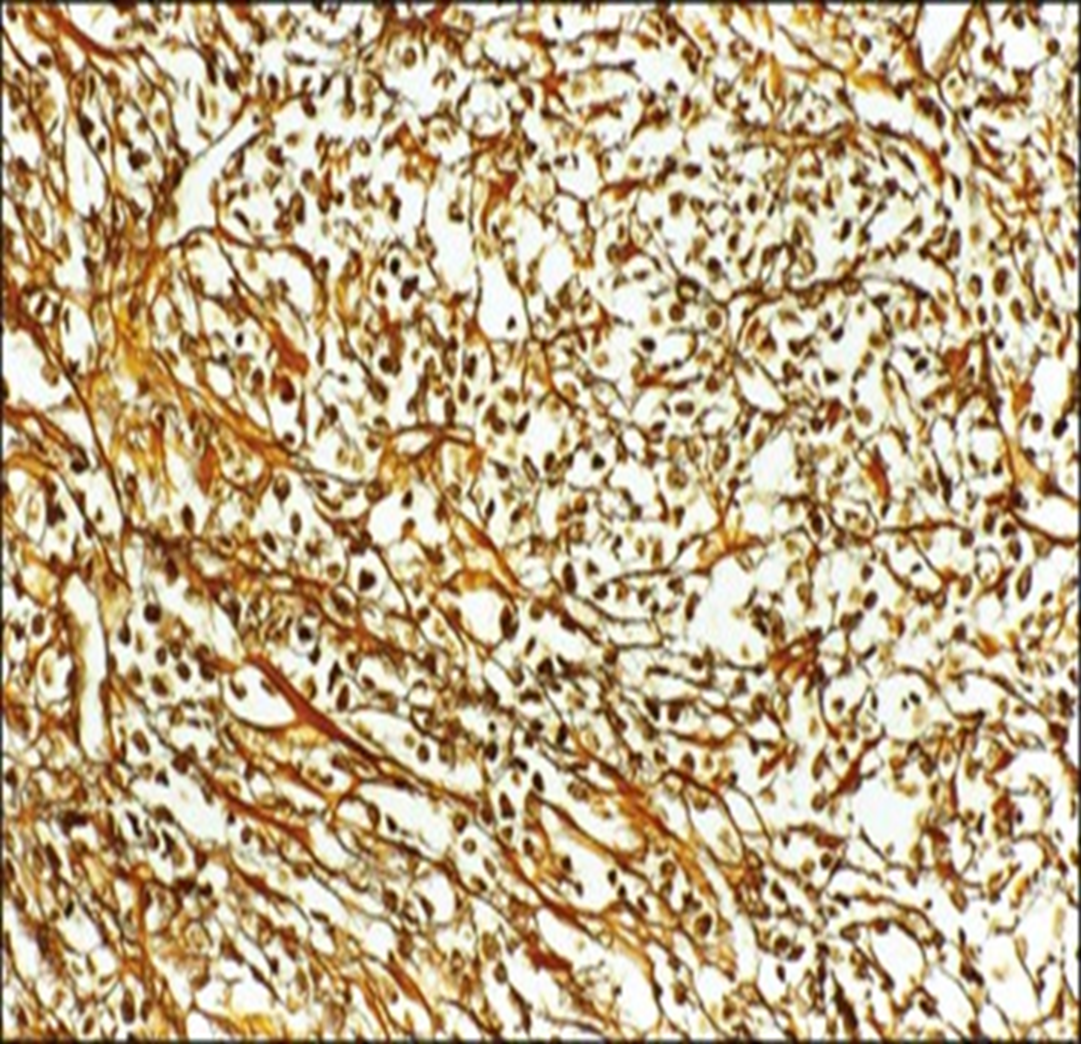 Ίνωμα: δίκτυο ρετικουλίνης που περιβάλλει κάθε μεμονωμένο κύτταρο
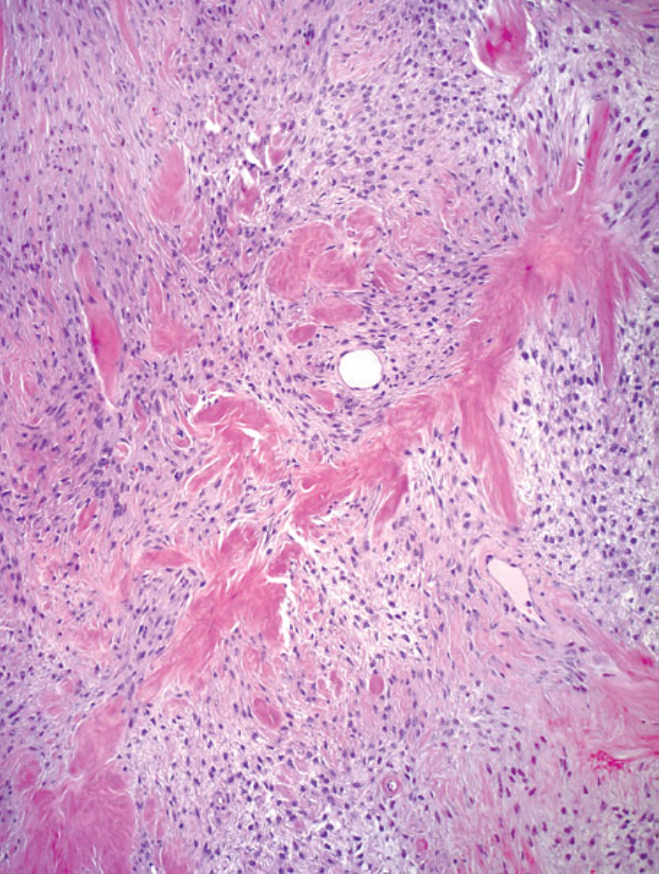 Θήκωμα
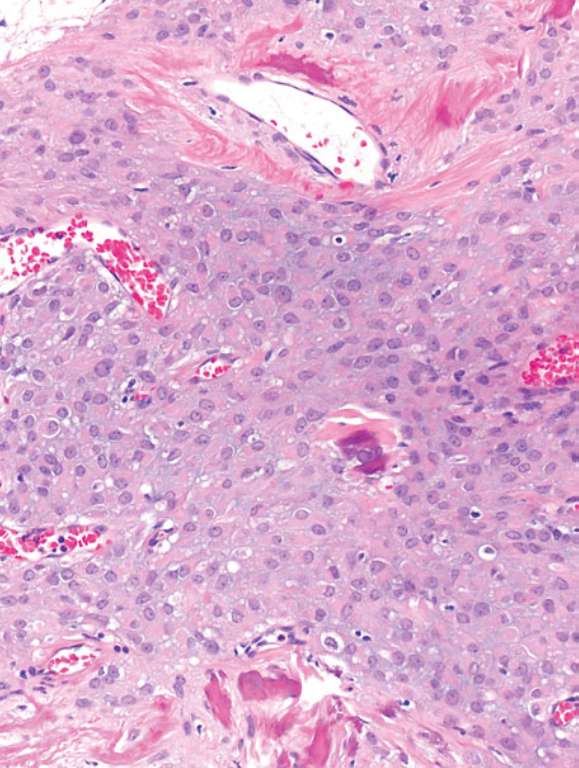 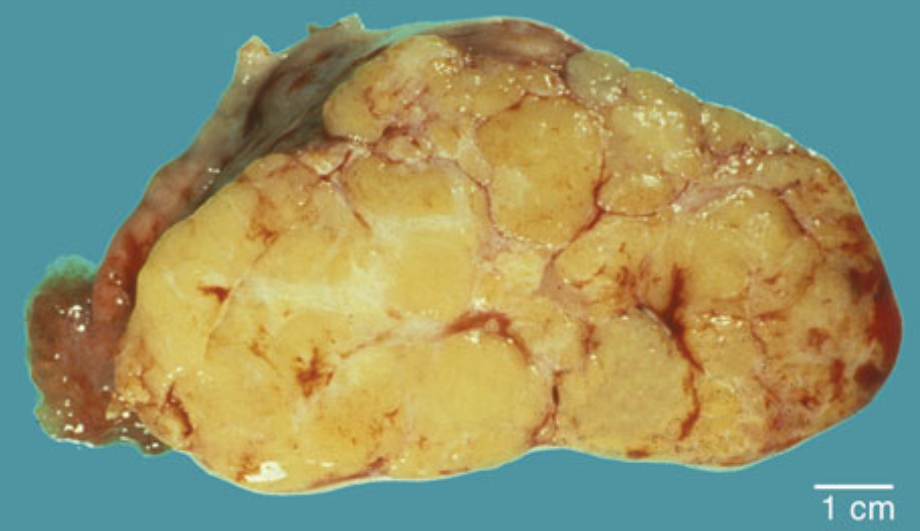 Κοκκιοκυτταρικός όγκος ενήλικου τύπου
Όγκος χαμηλού κακοήθους δυναμικού
1% όλων των όγκων της ωοθήκης
Ευρεία ηλικιακή κατανομή, μέση ηλικία εμφάνισης 53 έτη
Οιστρογονική δράση: μετεμμηνοπαυσική αιμορραγία-μηνο/μητρορραγία-υπερπλασία ενδομητρίου
Μονόπλευρος
Συμπαγής +/-κυστικός
Μαλθακός, κιτρινόφαιης χροιάς
Ποικιλία αρχιτεκτονικών προτύπων ανάπτυξης
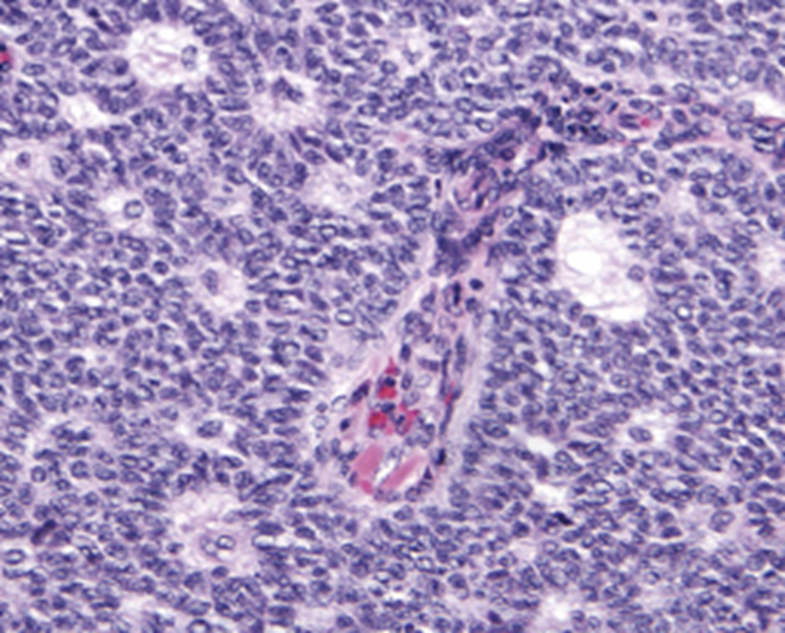 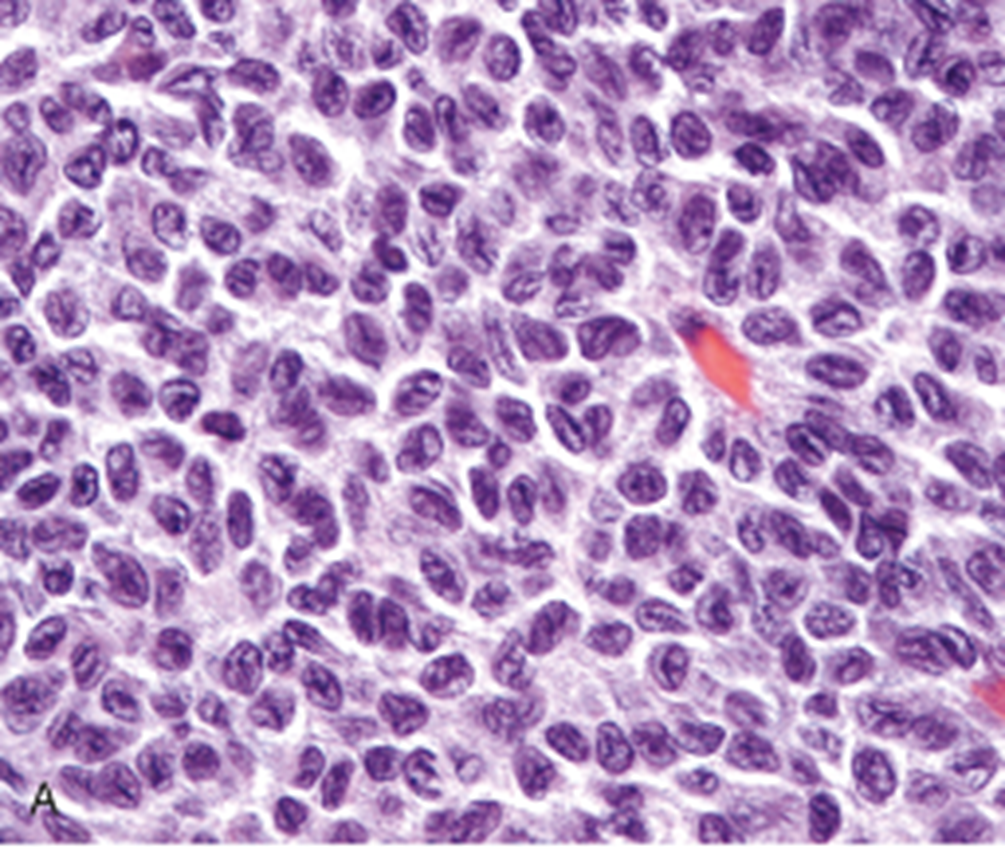 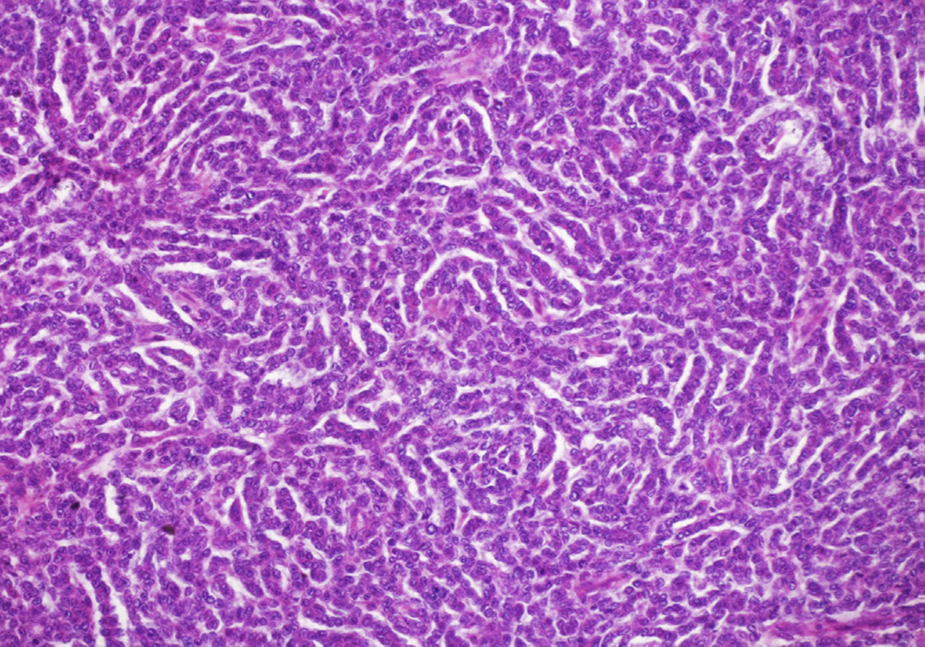 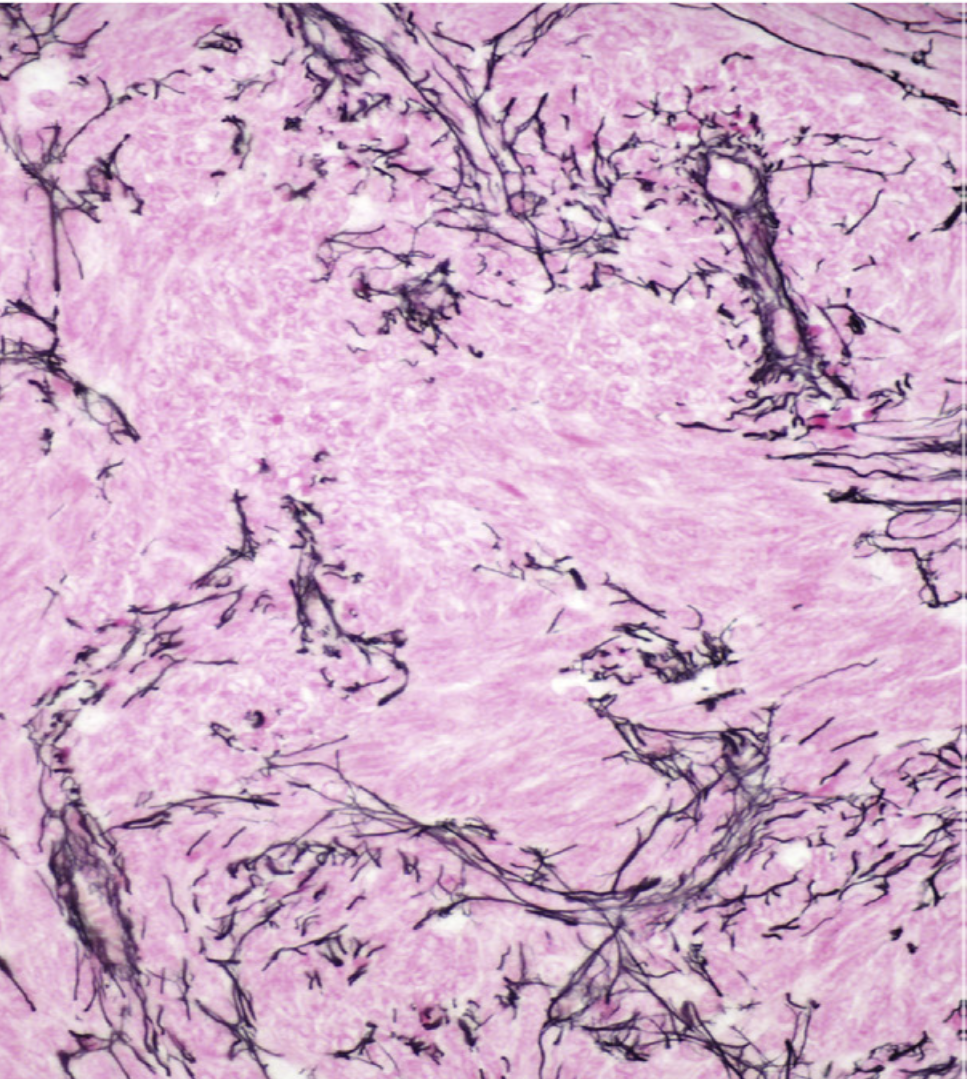 Κοκκιοκυτταρικός όγκος ενήλικου τύπου
Δίκτυο ρετικουλίνης που περιβάλλει ομάδες κυττάρων
Θετικό για Inhibin, calretinin, FOXL2, steroidogenic, factor-1 ( SF-1), WT1, CD56 και εστιακά για χαμηλού μοριακού βάρους κερατίνες (CK 8/18) 
Αρνητικό κερατίνη CK7 και EMA
Σωματική μετάλλαξη FOXL2 (forkhead box L2)
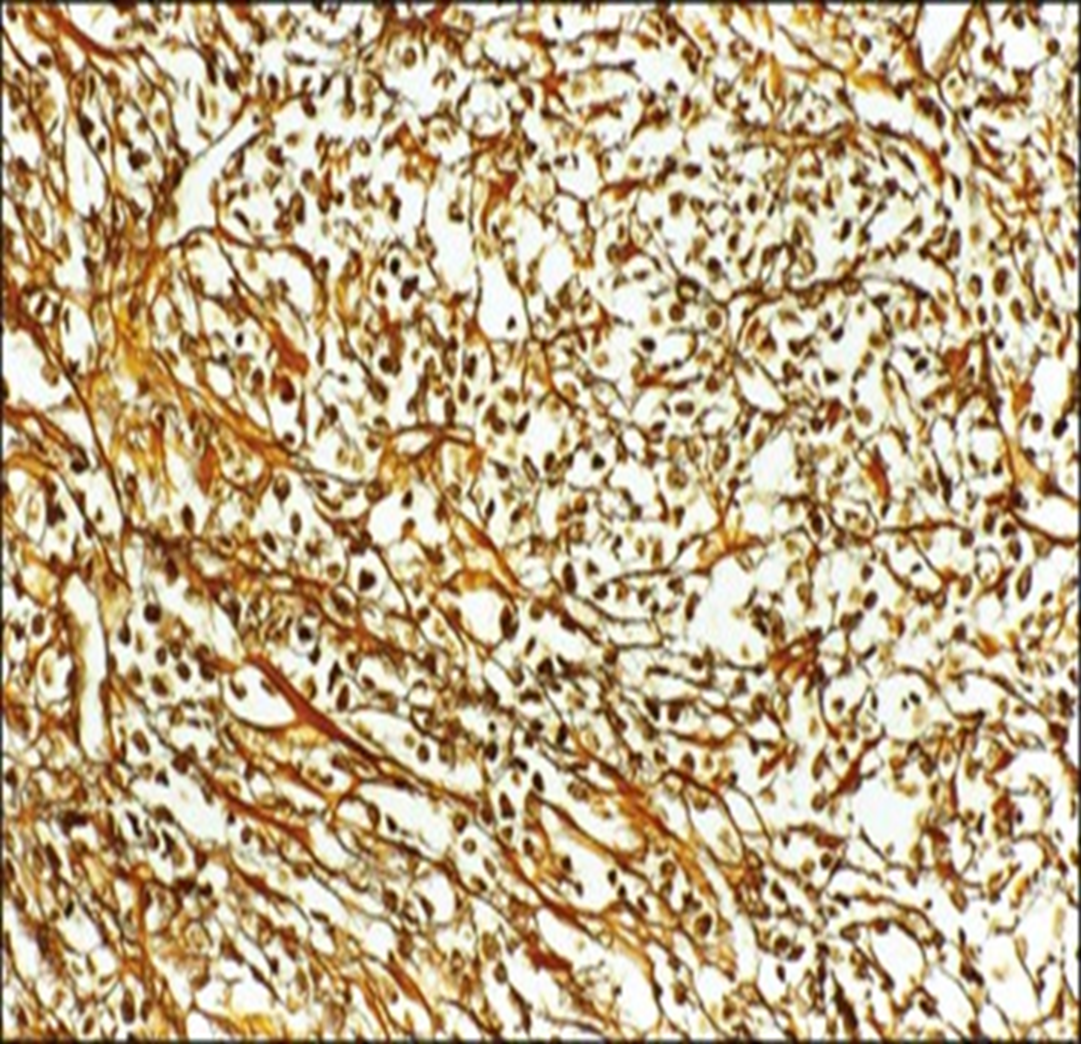 Ίνωμα: δίκτυο ρετικουλίνης που περιβάλλει κάθε μεμονωμένο κύτταρο
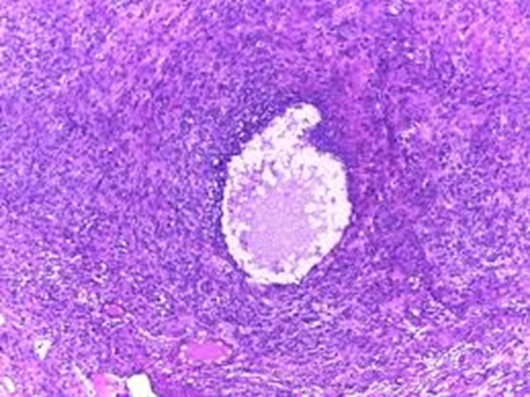 Κοκκιοκυτταρικός όγκος νεανικού τύπου
Εμφάνιση στις πρώτες 3 δεκαετίες (μέση ηλικία 15 έτη)
Πρώιμη ήβη στο 80% των ασθενών προεφηβικής ηλικίας
Μηνορραγία ή αμηνόρροια σε μεγαλύτερες ηλικίες
Μονόπλευρος όγκος, συμπαγής ή/και κυστικός, λευκόφαιος-κιτρινόφαιος +/-αιμορραγίες
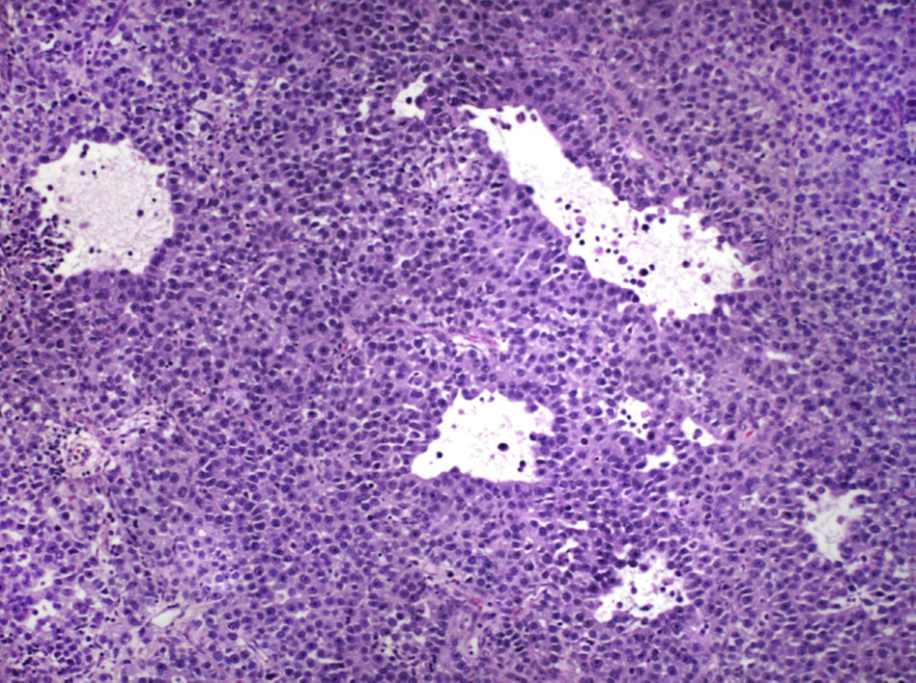 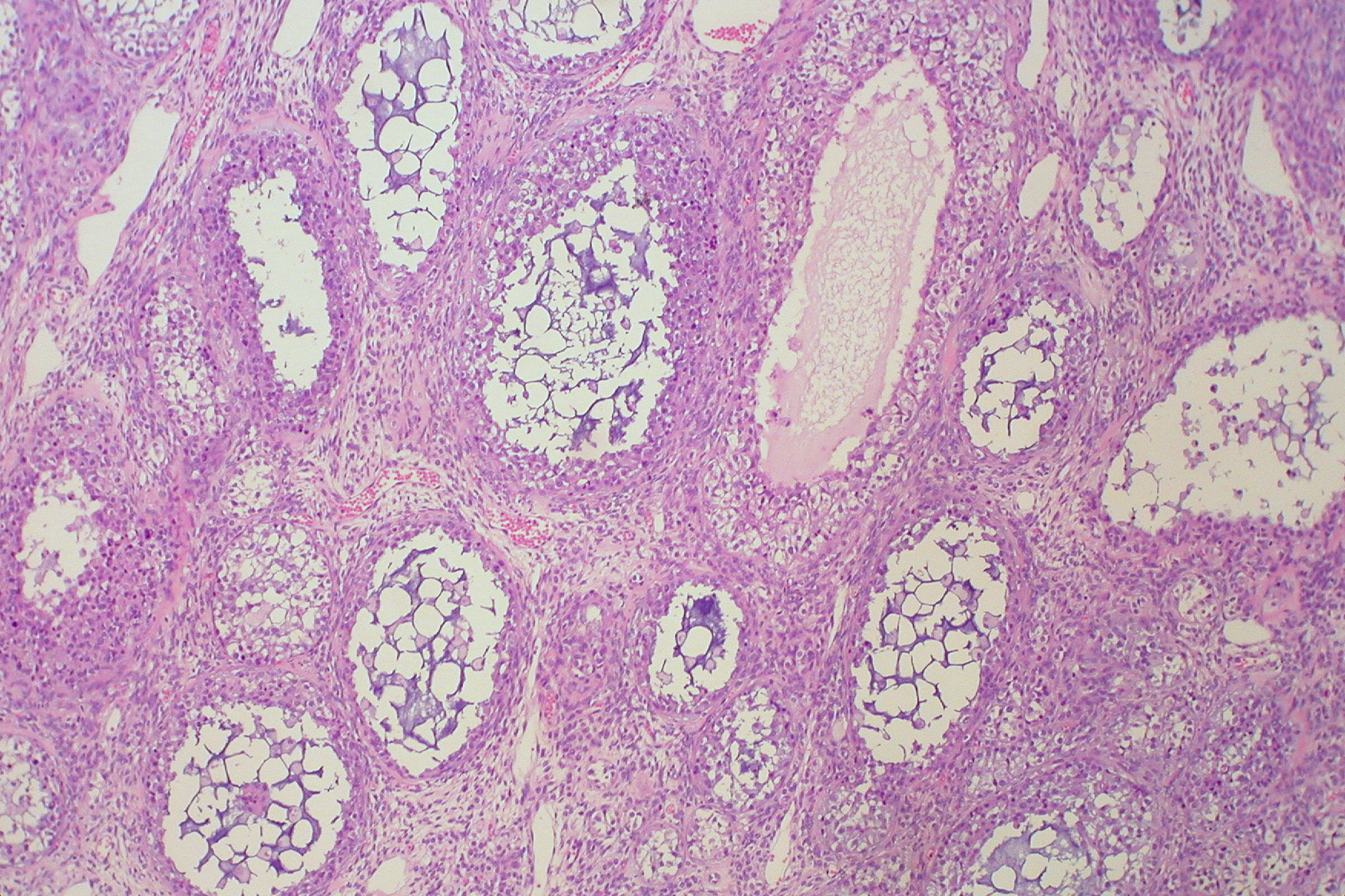 Κοκκιοκυτταρικός όγκος νεανικού τύπου
Καλή πρόγνωση
Υποτροπές στην πρώτη 3ετία
Υψηλός κίνδυνος υποτροπών:
Ρήξη όγκου
Θετική κυτταρολογική περιτοναϊκού εκπλύματος
Έξω-ωοθηκική επέκταση
Μικτοί Στρωματικοί όγκοι-όγκοι γεννητικής χορδής
Όγκοι από κύτταρα Sertoli-Leydig
Ανώτερης διαφοροποίησης(χαμηλού βαθμού κακοηθείας)
Μέσης διαφοροποίησης(μετρίου βαθμού κακοηθείας) +/-ετερόλογο στοιχείο
Χαμηλής διαφοροποίησης(υψηλού βαθμού κακοηθείας)+/-ετερόλογο στοιχείο 
Με δικτυωτό πρότυπο ανάτπυξης+/-ετερόλογο στοιχείο
Όγκοι από κύτταρα Sertoli-Leydig
Θετικοί για inhibin, calretinin, SF1 και  CD56, ενίοτε θετικοί για κερατίνες αλλά αρνητικοί EMA
Μετάλλαξη στο DICER1 (γονίδιο για την RNase III endoribonuclease) στο 60% των όγκων 
Παραγωγή ανδρογόνων/αρρενοποιήση στο 70-85% των ασθενών
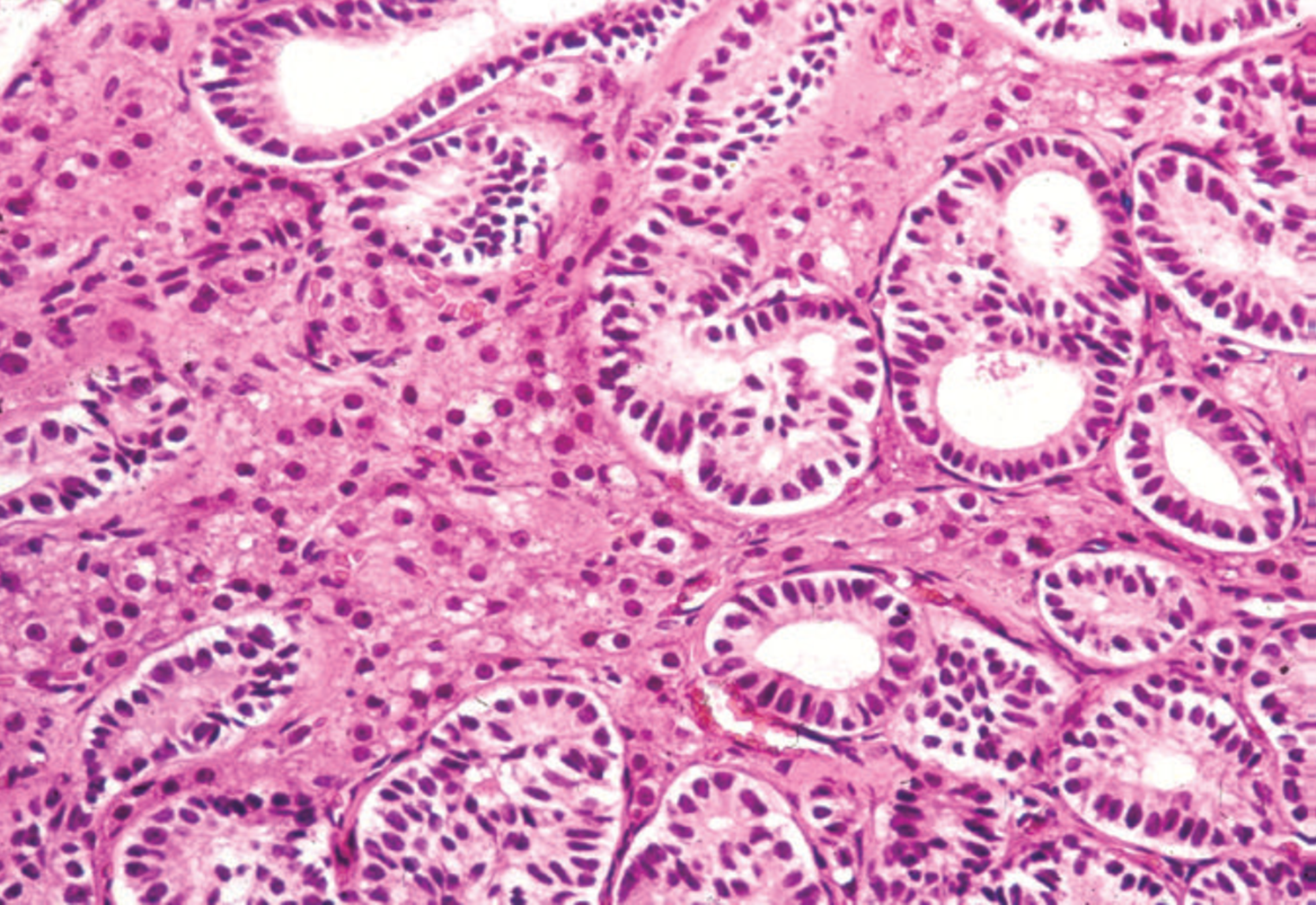 Ανώτερης διαφοροποίησης
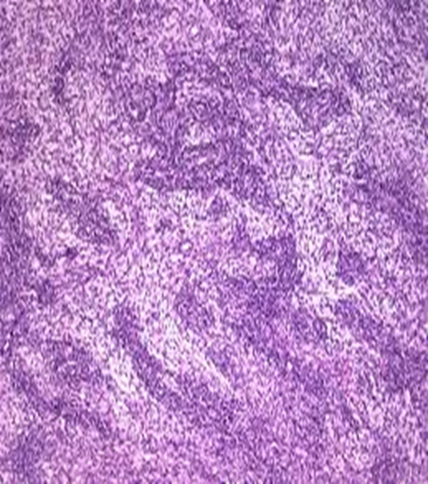 Χαμηλής διαφοροποίησης
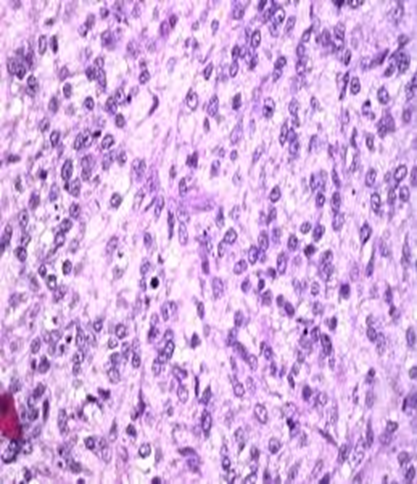 Ενδιάμεσης διαφοροποίησης
Σας ευχαριστώ